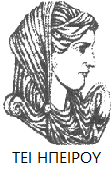 Ελληνική Δημοκρατία
Τεχνολογικό Εκπαιδευτικό Ίδρυμα Ηπείρου
Οικονοµική Εργασίας και Εργασιακές Σχέσεις
Κατώτατος Μισθός και Ασφαλιστικές εισφορές
Καραµάνης Κώστας
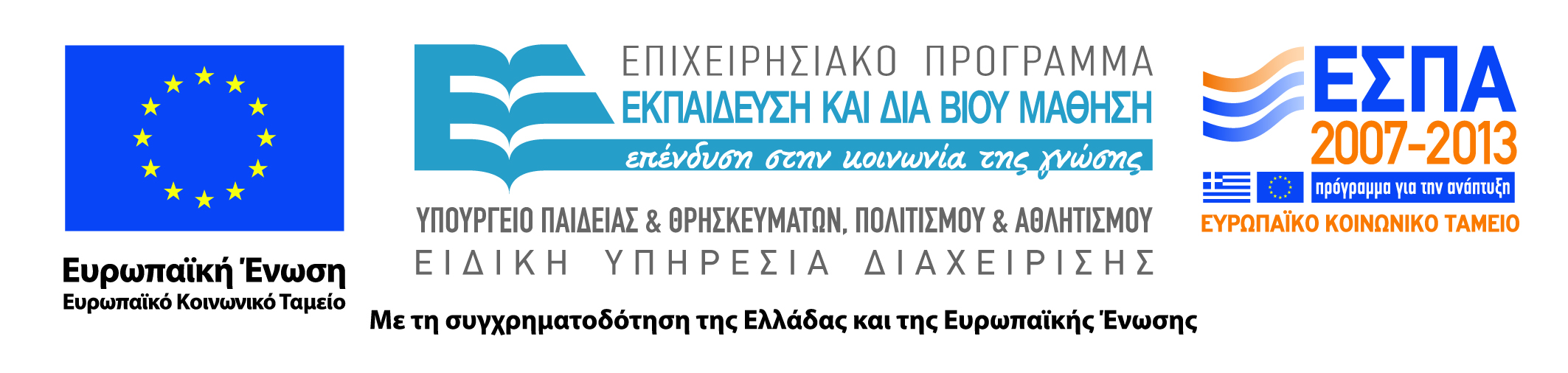 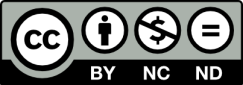 Ανοιχτά Ακαδημαϊκά Μαθήματα στο ΤΕΙ Ηπείρου
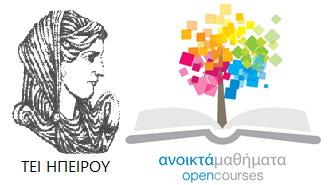 Λογιστικής και Χρηματοοικονομικής
Οικονοµική Εργασίας και Εργασιακές Σχέσεις
Ενότητα 6: Κατώτατος Μισθός και Ασφαλιστικές εισφορές
Καραµάνης Κώστας
Επίκουρος Καθηγητής
Πρέβεζα, 2015
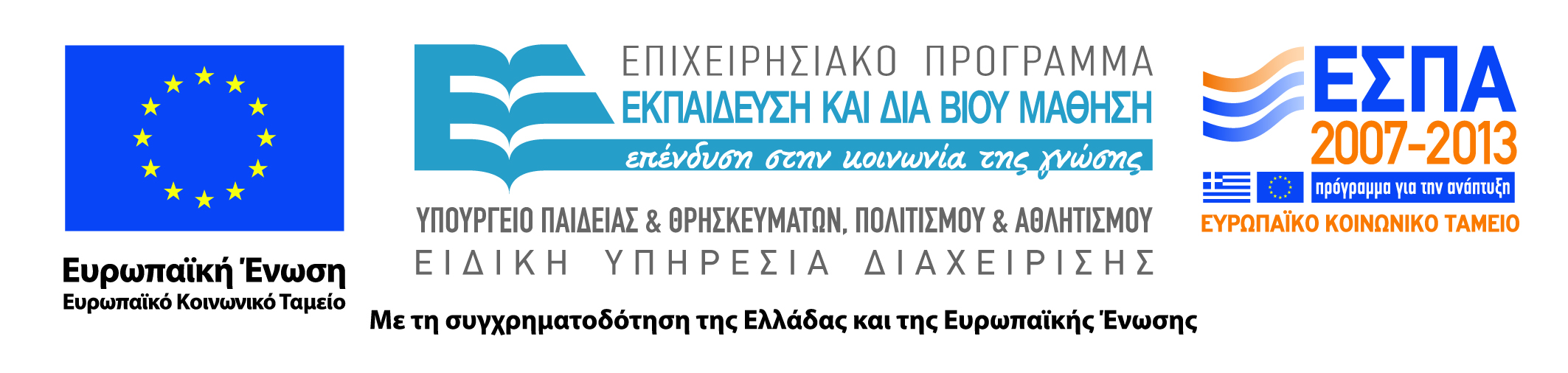 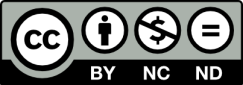 Άδειες Χρήσης
Το παρόν εκπαιδευτικό υλικό υπόκειται σε άδειες χρήσης Creative Commons. 
Για εκπαιδευτικό υλικό, όπως εικόνες, που υπόκειται σε άλλου τύπου άδειας χρήσης, η άδεια χρήσης αναφέρεται ρητώς.
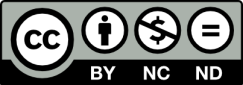 3
Χρηματοδότηση
Το έργο υλοποιείται στο πλαίσιο του Επιχειρησιακού Προγράμματος «Εκπαίδευση και Δια Βίου Μάθηση» και συγχρηματοδοτείται από την Ευρωπαϊκή Ένωση (Ευρωπαϊκό Κοινωνικό Ταμείο) και από εθνικούς πόρους.
Το έργο «Ανοικτά Ακαδημαϊκά Μαθήματα στο TEI Ηπείρου» έχει χρηματοδοτήσει μόνο τη αναδιαμόρφωση του εκπαιδευτικού υλικού.
Το παρόν εκπαιδευτικό υλικό έχει αναπτυχθεί στα πλαίσια του εκπαιδευτικού έργου του διδάσκοντα.
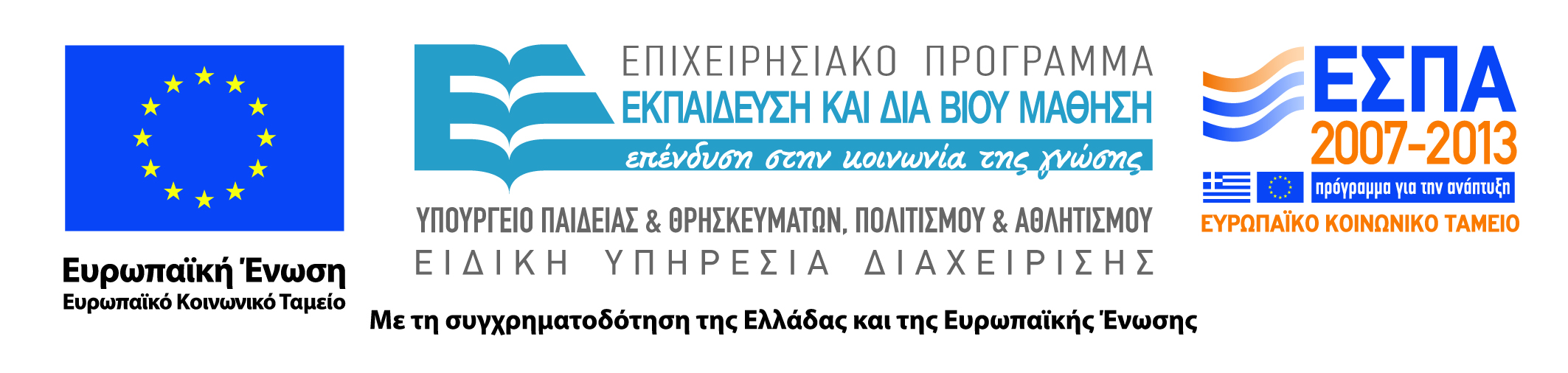 Σκοποί  ενότητας
Σκοποί της παρούσας ενότητας είναι να μας δώσει τον ορισμό του κατώτατου μισθού, πως καθορίζεται και ποιος είναι ο ρόλος του στην αγορά εργασίας. Επίσης να δώσει τον ορισμό των εργοδοτικών εισφορών και ποια η διαφορά του μικτού και του καθαρού μισθού.
5
Κατώτατος Μισθός και Ασφαλιστικές εισφορές
ΚΑΤΩΤΑΤΟΣ ΜΙΣΘΟΣ
Θεσµός της αγοράς εργασίας που ορίζει το χαµηλότερο          επίπεδο µισθού που καταβάλλεται στους εργαζόµενους ανεξαρτήτως των συνθηκών εργασίας. Αλληλεπιδρά µε τα    εργατικά σωµατεία, καθώς ενσωµατώνεται στις µισθολογικές διεκδικήσεις αυτών.
6
Κατώτατος Μισθός και Ασφαλιστικές εισφορές
Κατηγορίες Κατώτατου Μισθού
Εθνικός κατώτατος µισθός που θεσπίζεται από την         κυβέρνηση (ενδεχοµένως κατόπιν διαβουλεύσεων µε τα εργατικά σωµατεία και τις εργοδοτικές ενώσεις)
Εθνικός κατώτατος µισθός που προκύπτει από εθνικές    συλλογικές διαπραγµατεύσεις µεταξύ των εργατικών και εργοδοτικών συνδικαλιστικών οργανώσεων και επεκτείνεται   σε όλους τους εργαζόµενους.
Κλαδικός κατώτατος µισθός που καθορίζεται από κλαδικές  συλλογικές διαπραγµατεύσεις και επεκτείνεται σε όλους  τους εργαζόµενους του κάθε κλάδου.
7
Κατώτατος Μισθός και Ασφαλιστικές εισφορές
Καθορισµός του Κατώτατου Μισθού
Μπορεί να οριστεί σε ωριαία, ηµερήσια, εβδοµαδιαία ή µηνιαία βάση.
Σε αρκετές περιπτώσεις τα κατώτατα όρια αποδοχών    προσαυξάνονται ανάλογα µε τα χαρακτηριστικά των   εργαζοµένων, όπως η προϋπηρεσία, η οικογενειακή  κατάσταση των εργαζοµένων κ.λπ.
Σε κάποιες χώρες προβλέπεται, για συγκεκριµένες οµάδες            εργαζοµένων, χαµηλότερο επίπεδο κατώτατου µισθού (όπως π.χ. για τους νέους εργαζόµενους).
8
Κατώτατος Μισθός και Ασφαλιστικές εισφορές
Γιατί υπάρχει ο Κατώτατος Μισθός;
Μπορεί να µειώσει τις µισθολογικές ανισότητες στηρίζοντας τα εισοδήµατα των χαµηλόµισθων π.χ.    ανειδίκευτοι εργάτες, νέοι εργαζόµενοι κ.λπ. Μπορεί να  αυξήσει την αποδοτικότητα εργασίας διορθώντας αποτυχίες της αγοράς π.χ. υπερβολική μονοψωνιακή ισχύ, ασυμμετρίες πληροφόρησης κλπ.
9
Κατώτατος Μισθός και Ασφαλιστικές εισφορές
Ο Κατώτατος Μισθός στην ανταγωνιστική αγορά εργασίας
ΚΜ W1 ↑ από W0 ισορροπίας 
⇒  ↓  ζητούµενης ποσότητας και 
↑ προσφερόµενης ποσότητας
Πλεόνασµα  ΑΒ: L0Ld µείωση ζήτησης, LoLs αύξηση Προσφοράς
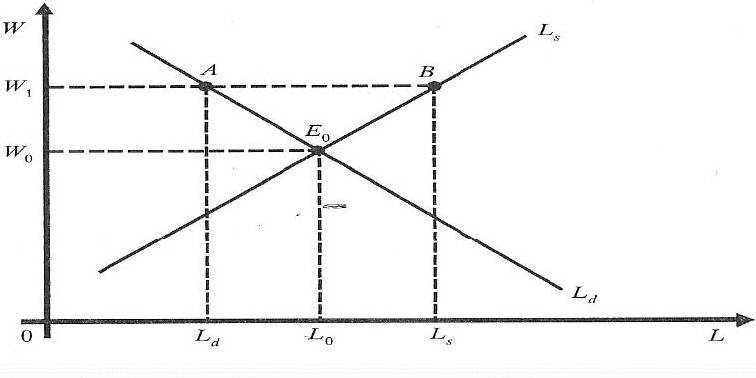 10
Κατώτατος Μισθός και Ασφαλιστικές εισφορές
Υπέρ ή Κατά του Κατώτατου Μισθού
Κατά ( μείωση ΚΜ ) προκειμένου οι εργαζόµενοι χαµηλής παραγωγικότητας (π.χ. νέοι και ανειδίκευτοι) να βρουν ευκολότερα εργασία, ιδίως όταν τα ποσοστά ανεργίας σε  αυτές τις κατηγορίες είναι σε υψηλά επίπεδα.
Υπέρ ( αύξηση ΚΜ ) προκειμένου να µειωθεί ο αριθµός των  εργαζόµενων που βρίσκονται στο όριο της φτώχιας, ιδίως όταν οι µισθολογικές ανισότητες είναι µεγάλες.
11
Κατώτατος Μισθός και Ασφαλιστικές εισφορές
Καθοριστικός παράγοντας για τον καθορισμό του Κατώτατου Μισθού
Εξαρτάται κατά πόσο η ομάδα των εργαζομένων με μισθό ελαφρά υψηλότερο από τον κατώτατο μισθό:
Έχει υψηλό βαθμό υποκαταστασιμότητας από εργαζόμενους που ενδεχομένως μένουν εκτός αγοράς εργασίας λόγω ΚΜ
Θετική μισθολογική επίδραση από τη θεσμοθέτηση του ΚΜ
Η κυρίαρχη μεσαία τάξη θα αντιταχθεί στη μείωση του ΚΜ όταν φοβάται ότι οι επιχειρήσεις θα προσπαθήσουν να τους αντικαταστήσουν με φθηνότερους εργαζόμενους!
Η κυρίαρχη μεσαία τάξη θα υποστηρίξει την αύξηση του ΚΜ εάν αυτή αυξήσει την οριακή τους αξία και κατά συνέπεια τους μισθούς τους!
12
Κατώτατος Μισθός και Ασφαλιστικές εισφορές
Καθορισμού Κατώτατου Μισθού
Συμπεράσματα
Όταν ο κατώτατος µισθός είναι υπερβολικά χαµηλός είναι αναποτελεσµατικός.
Όταν ο κατώτατος µισθός είναι υπερβολικά υψηλός επιδεινώνει        τις µισθολογικές ανισότητες, εκτοπίζοντας πλήρως      τους εργαζόµενους χαµηλής παραγωγικότητας από την αγορά εργασίας.
Για να βελτιώνεται η αποδοτικότητα και οι διανεµητικές ιδιότητες      του κατώτατου µισθού, πρέπει αυτός να αναπροσαρµόζεται σε τακτά χρονικά διαστήµατα.
13
Κατώτατος Μισθός και Ασφαλιστικές εισφορές
Κατώτατος µισθός στην ελληνική αγορά εργασίας (ΠΥΣ 6/2012, Ν. 4046/12, Ν. 4093/12)
Μέχρι το 2012 οι κατώτατες αποδοχές καθοριζόταν αποκλειστικά,   µετά από συλλογικές διαπραγµατεύσεις, μεταξύ των     συνδικαλιστικών οργανώσεων των εργαζοµένων και των εργοδοτών. Από το 2012 πλέον, τα γενικά κατώτατα όρια αποδοχών θεσπίζονται από το νοµοθέτη. 
Με τις Συλλογικές Συµβάσεις Εργασίας µπορούν να συµφωνούνται   ελευθέρως από τα συµβαλλόµενα µέρη µισθολογικοί όροι (βασικοί        µισθοί, ηµεροµίσθια, προσαύξηση ωριµάνσεων, παντός είδος επιδόματα κλπ ) αρκεί να μην είναι δυσμενέστεροι από το νόμιμο νομοθετημένο κατώτατο μισθό / ημερομίσθιο.
14
Κατώτατος Μισθός και Ασφαλιστικές εισφορές
Νοµοθετηµένος Κατώτατος Μισθός/Ηµεροµίσθιο
	(ΠΥΣ 6/2012, Ν. 4046/12, Ν. 4093/12)
Ι) Εργατοτεχνίτες  >25ετών
15
Κατώτατος Μισθός και Ασφαλιστικές εισφορές
ΙΙ) Υπάλληλοι > 25ετών
16
Κατώτατος Μισθός και Ασφαλιστικές εισφορές
Ι)  Εργατοτεχνίτες  <25ετών
17
Κατώτατος Μισθός και Ασφαλιστικές εισφορές
ΙΙ) Υπάλληλοι  <  25ετών
18
Κατώτατος Μισθός και Ασφαλιστικές εισφορες
Νοµοθετηµένος κατώτατος µισθός / ηµεροµίσθιο στην ελληνική αγορά εργασίας (ΠΥΣ 6/2012, Ν. 4046/12, Ν. 4093/12)
Οι ως άνω προσαυξήσεις προϋπηρεσίας καταβάλλονται για προϋπηρεσία σε οποιονδήποτε  εργοδότη και µε οποιαδήποτε ειδικότητα, µετά τη   συµπλήρωση του18ου έτους της ηλικίας τους, και ισχύουν για την συµπληρωθείσα υπηρεσία την 14/2/2012.
19
Κατώτατος Μισθός και Ασφαλιστικές εισφορές
ΙΙ. ΑΣΦΑΛΙΣΤΙΚΕΣ ΕΙΣΦΟΡΕΣ
Εργοδοτική εισφορά: υπολογίζεται επί των καταβαλλόµενων       µικτών αποδοχών και εξαρτάται επίσης από την κατηγορία ασφάλισης του εργαζόµενου. Εργατική εισφορά: ποσοστό επί των µικτών καταβαλλόµενων αποδοχών του εργαζόµενου και εξαρτάται από την κατηγορία ασφάλισης του εργαζόµενου. Οι  ασφαλιστικές εισφορές τόσο του εργαζόµενου όσο και του  εργοδότη καταβάλλονται συνολικά από τον εργοδότη!
20
Κατώτατος Μισθός και Ασφαλιστικές εισφορές
Εργοδοτική Εισφορά
Ε0 : ισορροπία σε W0, L0
Επιβολή εργοδοτικής εισφοράς (p) ⇒ W0 + pW0 ⇒ ↑
κόστους εργασίας για την επιχείρηση και µείωση της
απασχόλησης (L1) ⇒ µετατόπιση της Ld ⇒ Ε1: ↓W, ↓L
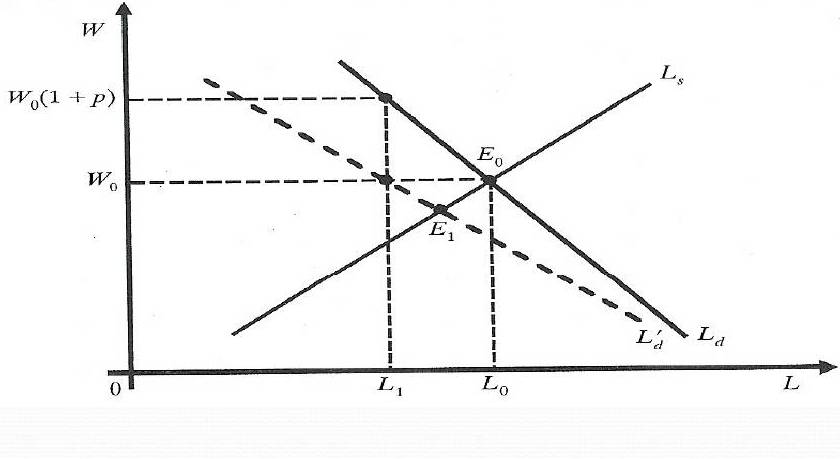 21
Κατώτατος Μισθός και Ασφαλιστικές εισφορές
Μικτός και Καθαρός Μισθός
Μικτός Μισθός: είναι οι αποδοχές σε χρήµα που         καταβάλλονται στον εργαζόµενο, συµπεριλαµβανοµένου          των ασφαλιστικών κρατήσεων του εργαζόµενου. 
Καθαρός Μισθός (προ   φόρων): είναι ο µικτός µισθός µετά την   αφαίρεση των ασφαλιστικών κρατήσεων. 
Ο Φόρος Μισθωτών  Υπηρεσιών (ΦΜΥ) εξαρτάται από του ύψος του ετήσιου  εισοδήµατος από µισθωτές υπηρεσίες και υπολογίζεται επί το µικτού µισθού µετά την αφαίρεση των ασφαλιστικών  κρατήσεων
22
Κατώτατος Μισθός και Ασφαλιστικές εισφορές
Ασφάλιση μισθωτών στην ελληνική αγορά εργασίας
Ο κύριος φορέας ασφάλισης για τους µισθωτούς στην Ελλάδα είναι το ΙΚΑ. Η ασφάλιση είναι υποχρεωτική για όλους τους εργαζόµενους µε εξαρτηµένη σχέση εργασίας (πλήρη ή µερική)  και αρχίζει από την πρώτη ηµέρα εργασίας. 
Με την ασφάλιση, ο εργαζόµενος έχει δικαίωµα σε σύνταξη, σε   ιατροφαρµακευτική και νοσοκοµειακή περίθαλψη, σε  επιδόµατα ασθενείας, ατυχήµατος, µητρότητας κ.λπ.
23
Κατώτατος Μισθός και Ασφαλιστικές εισφορές
Ασφάλιση Πλήρους Απασχόλησης
Οι εργαζόµενοι µε πλήρες ωράριο (5νθήµερο ή 6 ήμερο που αμείβονται με μισθό, αναγνωρίζουν στην ασφάλιση του       ΙΚΑ 25 ηµέρες εργασίας κατά µήνα, ανεξάρτητα εάν οι ηµέρες εργασίας του µήνα είναι περισσότερες ή λιγότερες.
Οι εργαζόµενοι µε πλήρες ωράριο ( 5νθήµερο ή 6 ήμερο που αμείβονται με ημερομίσθιο αναγνωρίζουν στην ασφάλιση του   ΙΚΑ κατά µήνα, τόσες ηµέρες εργασίας όσες ακριβώς είναι οι ηµέρες οι ηµέρες εργασίας του µήνα.
24
Κατώτατος Μισθός και Ασφαλιστικές εισφορές
Αναλυτικές Περιοδικές Δηλώσεις
Κάθε εργοδότης υποχρεούται από 1/1/2002 να συντάσσει, τηρεί, υποβάλλει και διαφυλάσσει ΑΠΔ. Μέσω των ΑΠ δηλώνονται     τα στοιχεία ασφάλισης των εργαζοµένων (χρόνος εργασίας κάθε    ασφαλιζοµένου, οι αποδοχές, οι κλάδοι ασφάλισης και το     ύψος των ασφαλιστικών εισφορών). Η ασφαλιστική  τακτοποίηση των µισθωτών, δεν ολοκληρώνεται µε την  καταβολή των εισφορών αλλά µε την έγκαιρη υποβολή της ΑΠ!
25
Κατώτατος Μισθός και Ασφαλιστικές εισφορές
Ατοµικός Λογαριασµός Ασφάλισης
Η ασφαλιστική κατάσταση του εργαζόµενου εµφανίζεται      στον Ατοµικό Λογαριασµού Ασφάλισης, ο οποίος από 1/1/2002  τηρείται ηλεκτρονικά και περιλαµβάνει τα στοιχεία ασφάλισης   και απασχόλησης όπως: ατοµικά στοιχεία, στοιχεία εργοδότη, τον τύπο και το ύψος των αποδοχών, το πακέτο των ασφαλιστικών καλύψεων, το σύνολο των εισφορών, τις ηµέρες ασφάλισης κ.λπ.
26
Κατώτατος Μισθός και Ασφαλιστικές εισφορές
Οι ασφαλιστικές εισφορές στην ελληνική αγορά εργασίας
	Οι βασικές κατηγορίες ασφαλιστικών εισφορών ΙΚΑ είναι:
27
Κατώτατος Μισθός και Ασφαλιστικές εισφορές
Στην Πράξη
Έστω, εργαζόµενος άνω των 25 ετών, άγαµος και χωρίς προϋπηρεσία που    εργάζεται σε εµπορικό κατάστηµα ως πωλητής και αµείβεται µε 586€ και  λαµβάνει σταθερά για υπερεργασία το ποσό των 50€ τότε:
 Μικτός Μισθός= 586€+50€=636€
Καθαρός Μισθός=636€-98,58€(1)-0,00(2) =537,42€
(1)  Υπαγωγή στη κατηγορία ΜΙΚΤΑ-ΕΤΑΜ 101ή 102 µε ποσοστό 16,5%
(2) Παρακράτηση ΦΜΥ βάσει των ετήσιων εισοδηµάτων
28
Βιβλιογραφία
Οικονοµική της Εργασίας (1998), Λιανός Θ. και Νταούλη-Ντεµούση Α.
Οικονοµικής της Εργασίας και Εργασιακές Σχέσεις (2001), Κατσανέβας Θ.
Οικονοµικά της Εργασίας (2013), Boeri T. and  van Ours J.
Σημείωμα Αναφοράς
Καραμάνης Κ. (2015) Οικονοµική Εργασίας και Εργασιακές Σχέσεις. ΤΕΙ Ηπείρου. Διαθέσιμο από:
http://oc-web.ioa.teiep.gr/OpenClass/courses/LOGO125/
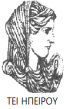 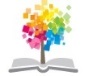 30
ΔΙΑΤΑΡΑΧΕΣ ΦΩΝΗΣ, Ενότητα 0, ΤΜΗΜΑ ΛΟΓΟΘΕΡΑΠΕΙΑΣ, ΤΕΙ ΗΠΕΙΡΟΥ - Ανοιχτά Ακαδημαϊκά Μαθήματα στο ΤΕΙ Ηπείρου
Σημείωμα Αδειοδότησης
Το παρόν υλικό διατίθεται με τους όρους της άδειας χρήσης Creative Commons Αναφορά Δημιουργού-Μη Εμπορική Χρήση-Όχι Παράγωγα Έργα 4.0 Διεθνές [1] ή μεταγενέστερη. Εξαιρούνται τα αυτοτελή έργα τρίτων π.χ. φωτογραφίες, Διαγράμματα κ.λ.π., τα οποία εμπεριέχονται σε αυτό και τα οποία αναφέρονται μαζί με τους όρους χρήσης τους στο «Σημείωμα Χρήσης Έργων Τρίτων».
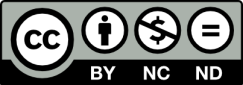 Ο δικαιούχος μπορεί να παρέχει στον αδειοδόχο ξεχωριστή άδεια να  χρησιμοποιεί το έργο για εμπορική χρήση, εφόσον αυτό του  ζητηθεί.
[1]
http://creativecommons.org/licenses/by-nc-nd/4.0/deed.el
Τέλος Ενότητας
Επεξεργασία: Βαφειάδης Νικόλαος
Πρέβεζα, 2015
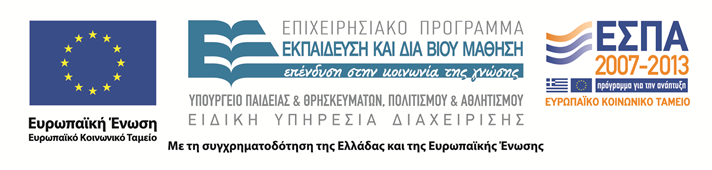 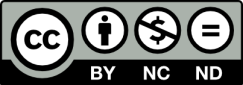 Σημειώματα
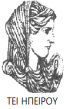 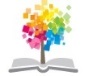 33
ΔΙΑΤΑΡΑΧΕΣ ΦΩΝΗΣ, Ενότητα 0, ΤΜΗΜΑ ΛΟΓΟΘΕΡΑΠΕΙΑΣ, ΤΕΙ ΗΠΕΙΡΟΥ - Ανοιχτά Ακαδημαϊκά Μαθήματα στο ΤΕΙ Ηπείρου
Διατήρηση Σημειωμάτων
Οποιαδήποτε  αναπαραγωγή ή διασκευή του υλικού θα πρέπει  να συμπεριλαμβάνει:

το Σημείωμα Αναφοράς
το  Σημείωμα Αδειοδότησης
τη Δήλωση Διατήρησης Σημειωμάτων
το Σημείωμα Χρήσης Έργων Τρίτων (εφόσον υπάρχει) 

μαζί με τους συνοδευόμενους υπερσυνδέσμους.
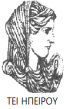 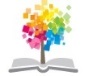 34
ΔΙΑΤΑΡΑΧΕΣ ΦΩΝΗΣ, Ενότητα 0, ΤΜΗΜΑ ΛΟΓΟΘΕΡΑΠΕΙΑΣ, ΤΕΙ ΗΠΕΙΡΟΥ - Ανοιχτά Ακαδημαϊκά Μαθήματα στο ΤΕΙ Ηπείρου
Τέλος Ενότητας
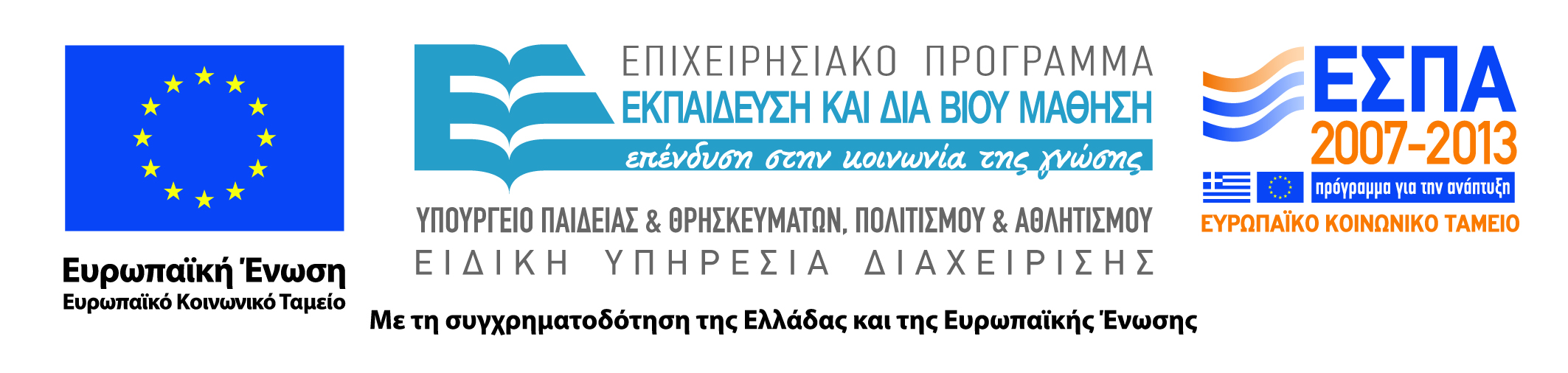 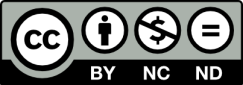